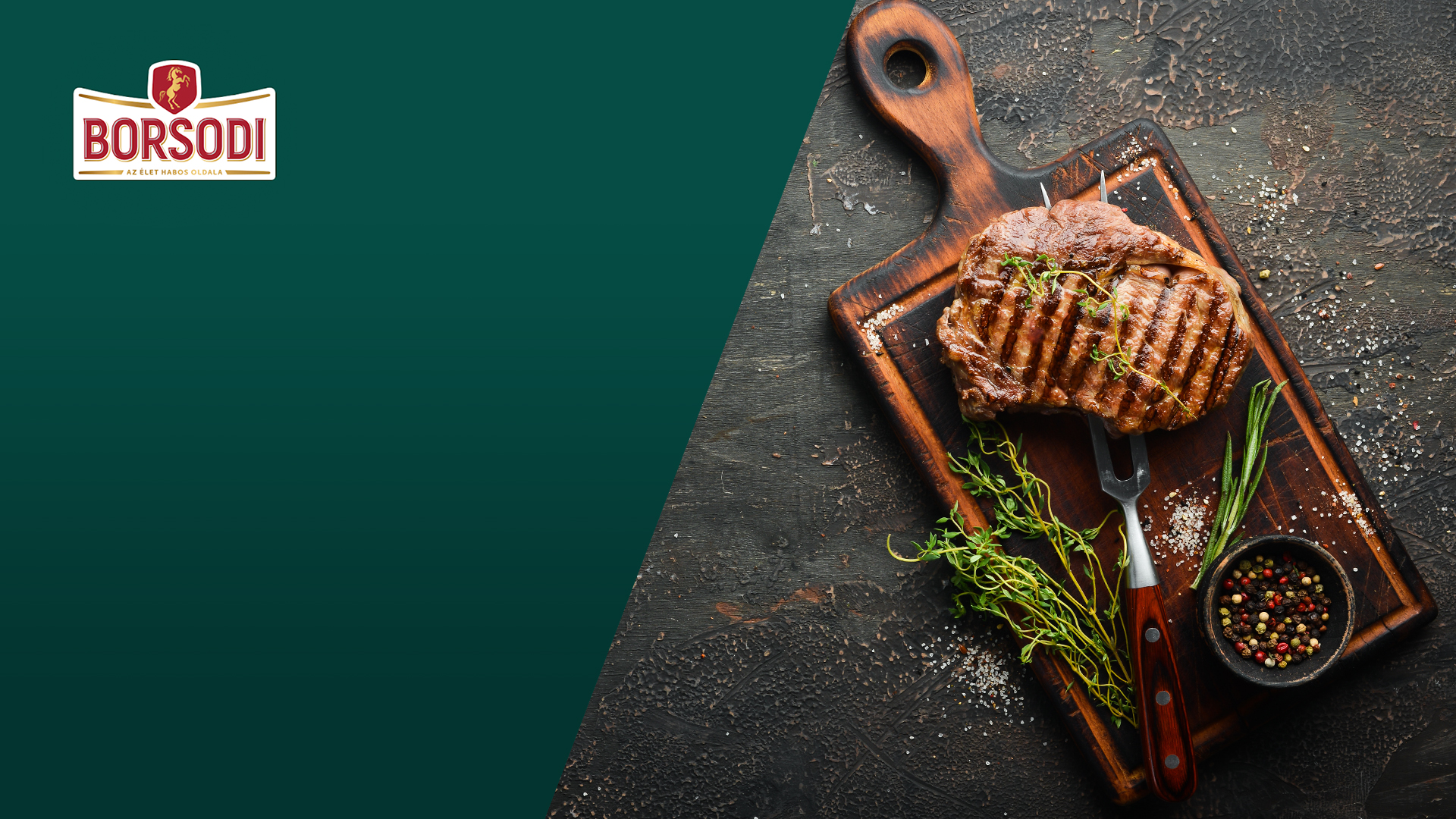 BORSODI PARÁZS
Izzítsd az ízeket!
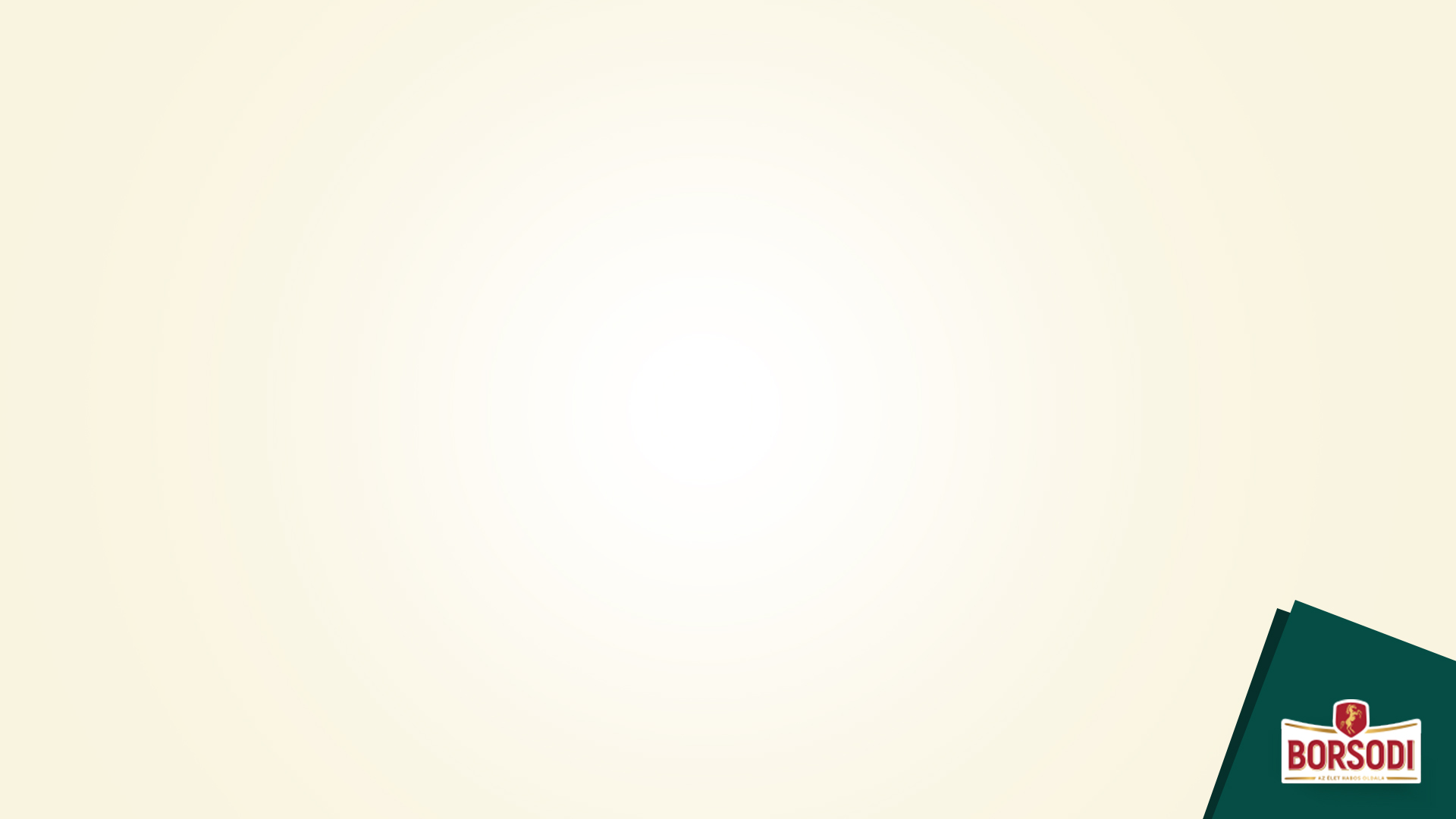 BORSODI PARÁZS – Izzítsd az ízeket!
A parázsról egyértelműen a grillezésre asszociálunk, ami az új termék legfontosabb felhasználási területe. A BORSODI PARÁZS egy jól csengő név, amit a szlogen tesz teljessé. 
Az Izzítsd az ízeket! egyrészt visszautal a parázsra, másrészt pedig jelöli a terméket, amely a fűszerezés, ízesítés funkcióját tölti be. Az alliteráló szlogen fülbemászó, beszédes és megidézi a nyári grillpartik izzó hangulatát.
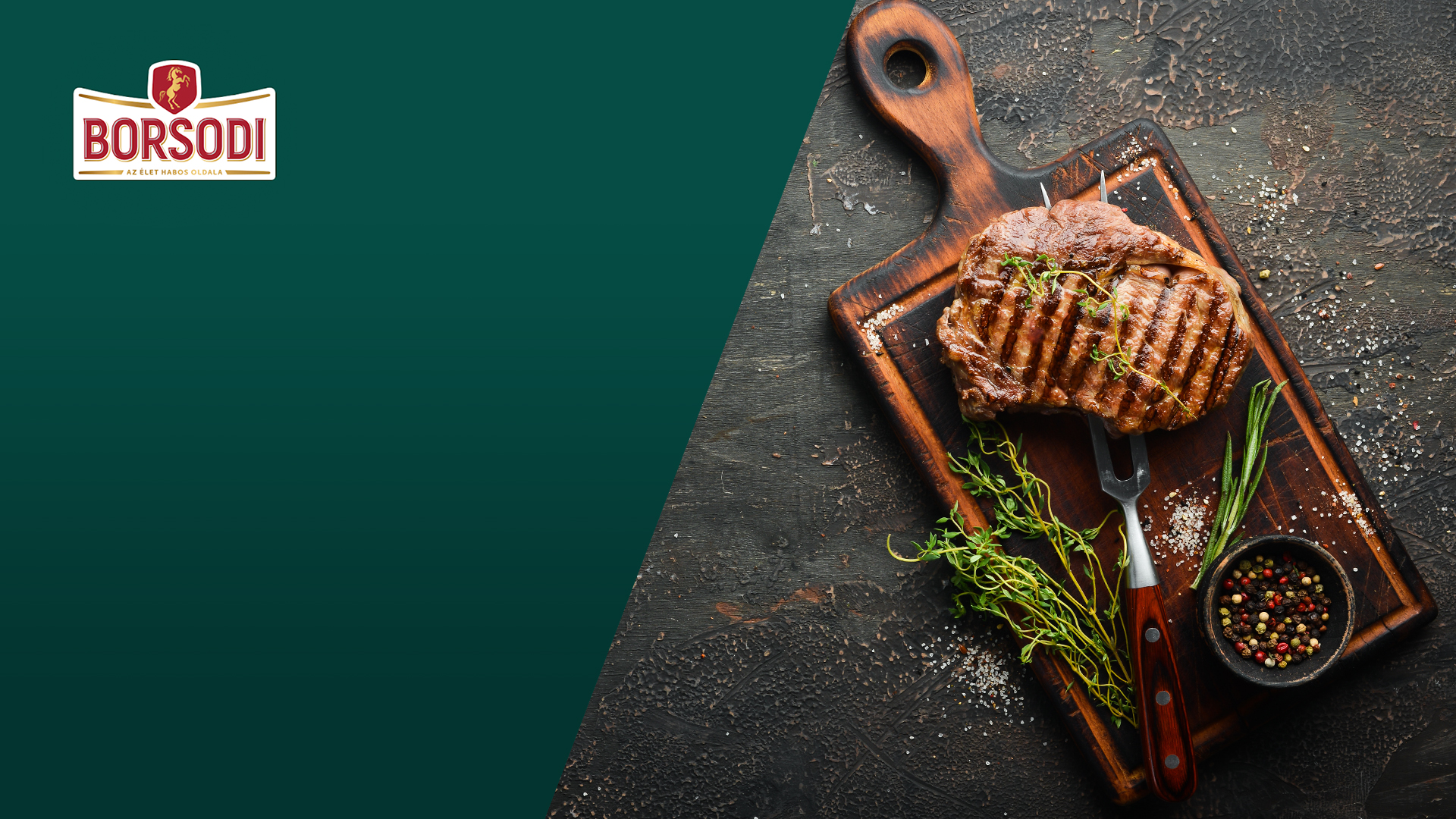 Készítette: 
Mángold
Copy